Calculation of Land Surface Temperature in cities using the example of Košice and Rome through custom, physically-based models and 3D surface models

Testing new methodologies in geospatial analysis and remote sensing for mapping trees in cities and their impact on microclimate and quality of life.
MAFIS
MULTIPLE ACTORS FOREST INFORMATION SERVICE
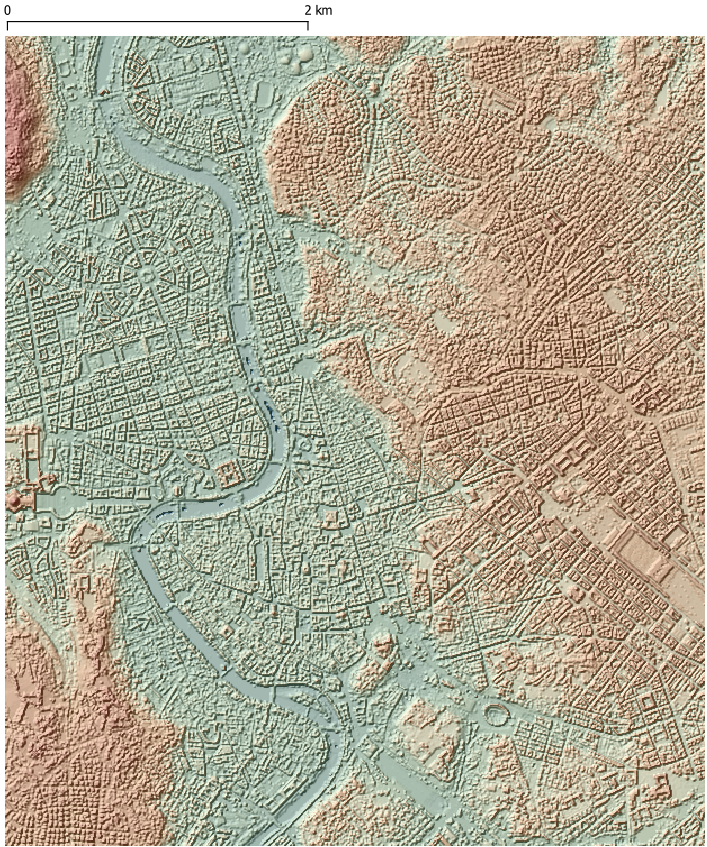 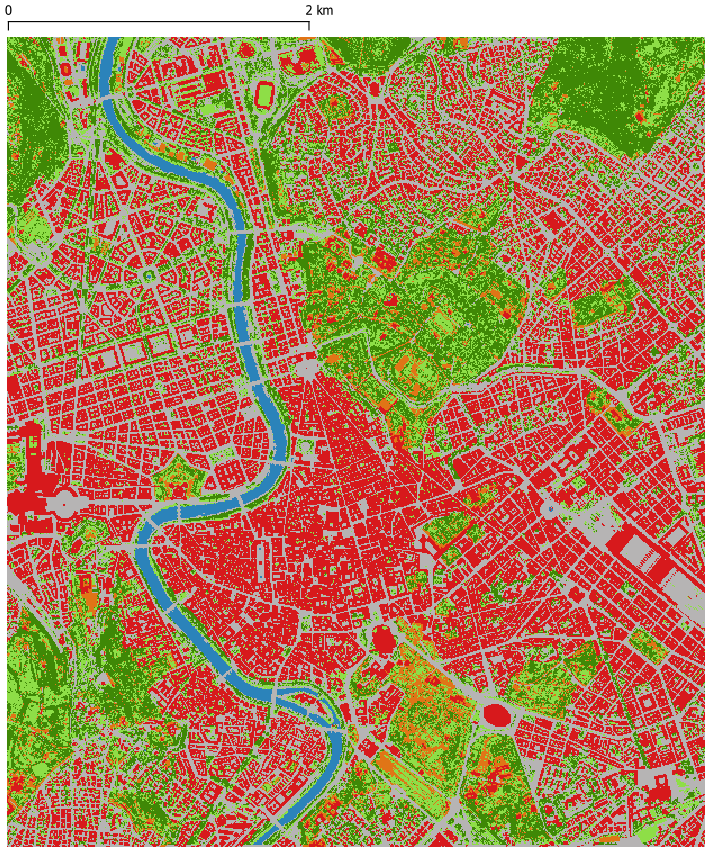 Altitude of digital surface model
The City of Rome
Land cover
Source: WorldView
Date & Time: 4 September 2021, 11:25 CET (9:25 GMT)
Resolution: 0.3 m
Altitude (m a.s.l.)
Trees
0
Shrubs and low vegetation
75
Bare soil
100
Asphalt
Digital surface model 
Height and hillshade
Source: Lidar
Resolution: 0.5 m
Date & Time: 2020?
110
Buildings
140
Water
237
MAFIS
Modelled land surface temperature (°C)
MULTIPLE ACTORS FOREST INFORMATION SERVICE
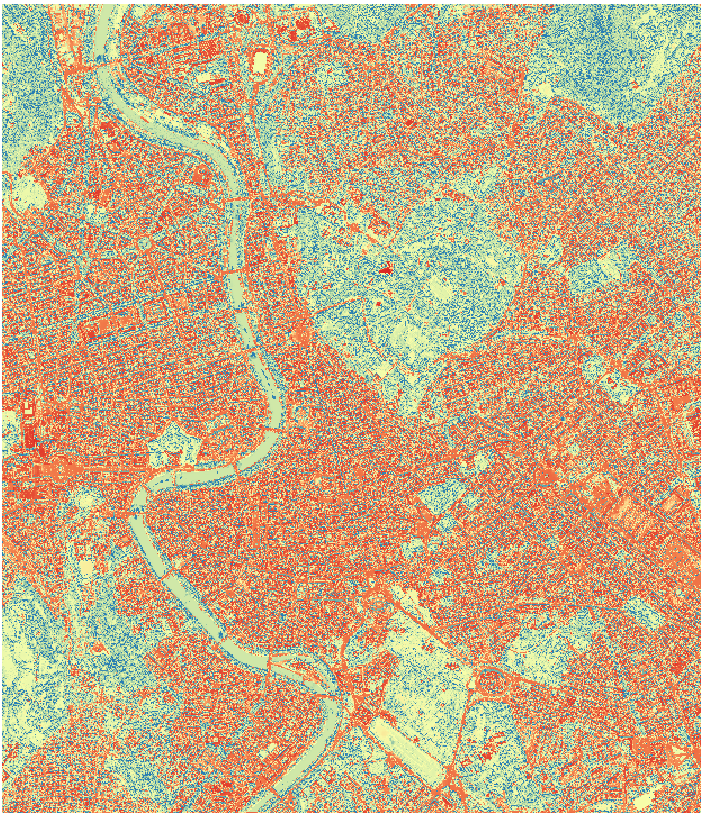 The City of Rome
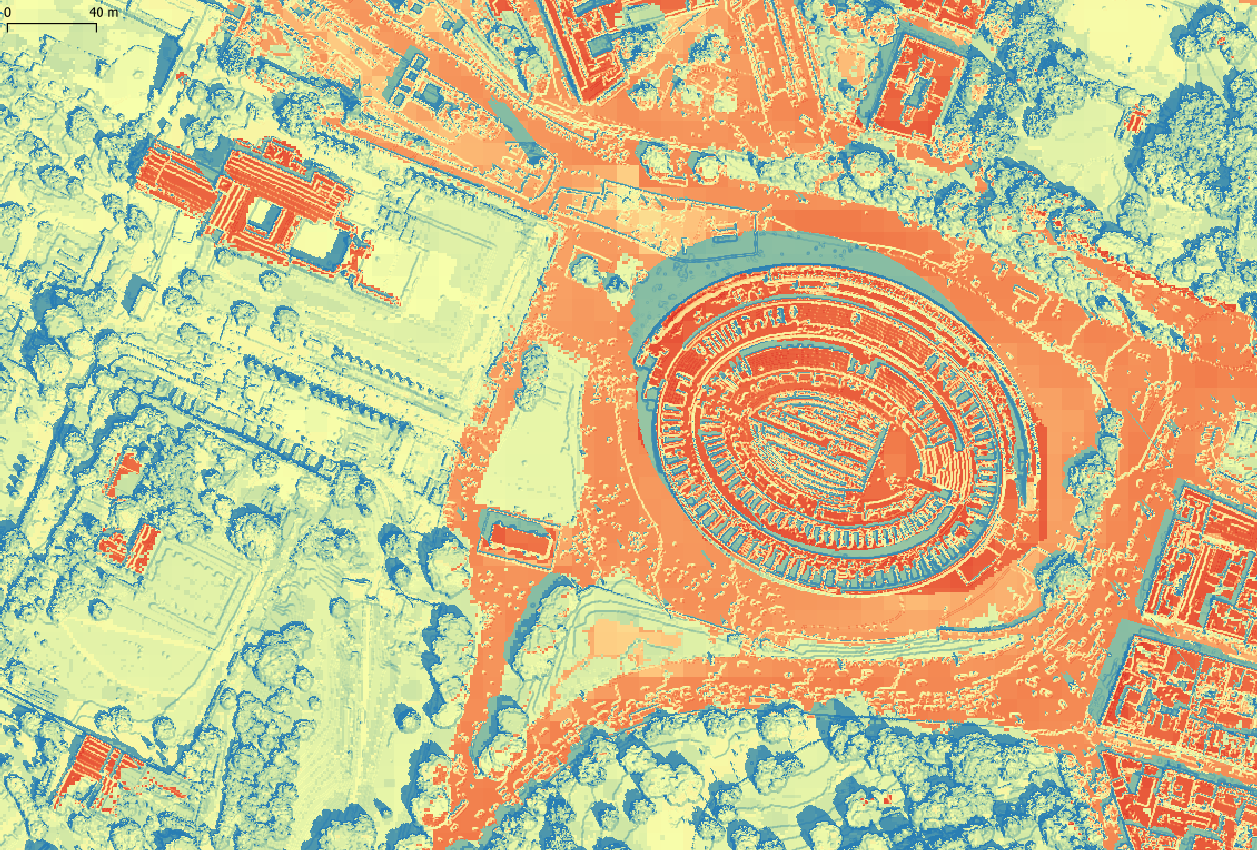 Air temperature: 27.4°C
Date & Time: 4 June 2021, 
11:00 CET (9:00 GMT)
Modelled land surface 
temperature (°C)
Resolution: 0.5 m
26
27
30
35
40
50
Area: Forum Romanum Coloseum
55
66
The City of Rome
MAFIS
Modelled land surface temperature (°C)
MULTIPLE ACTORS FOREST INFORMATION SERVICE
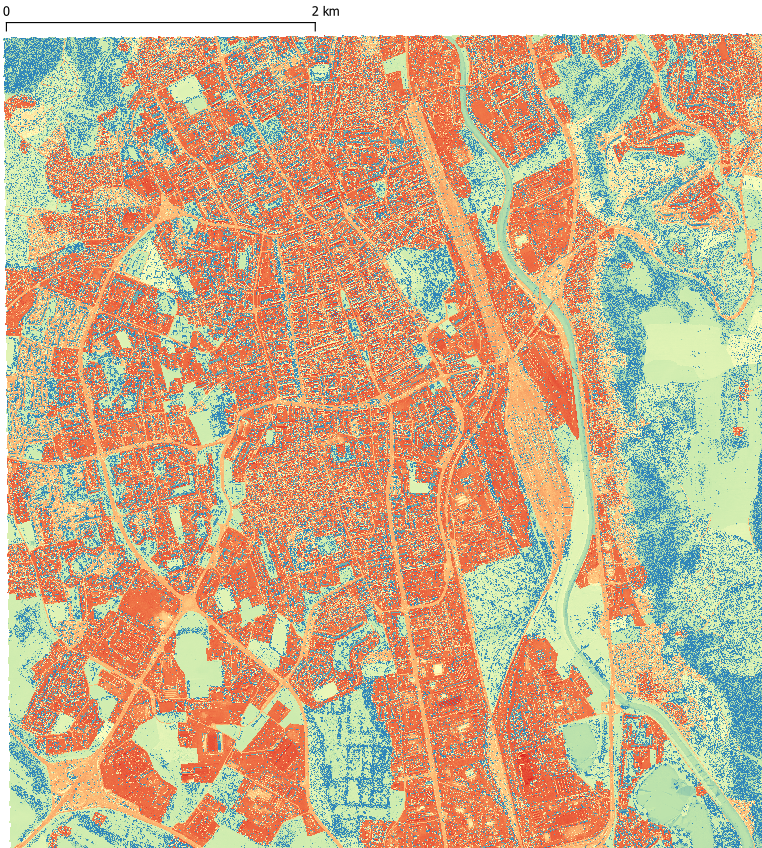 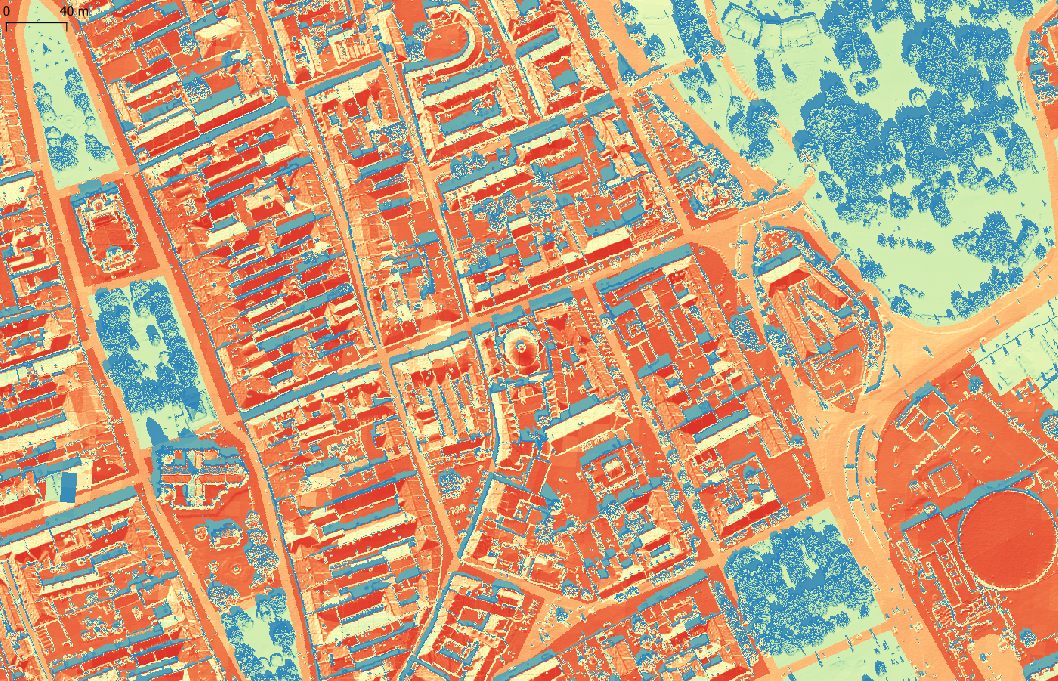 The City of Košice
Air temperature: 30°C
Date & Time: 18 June 2021, 
11:00 CET (9:00 GMT)
Modelled land surface 
temperature (°C)
Resolution: 0.5 m
26
27
30
35
40
50
Area: Historical centre and park
The City of Košice
55
66
ENEUM
Enhancing Earth Observation Curriculum with a Focus on ESA Sensors
Two new university courses were created, with complete syllabi and study materials:Earth Observation Applications and Applied Radar Remote Sensing

A dedicated website was created for the purposes of project publicity and as an organized storage of the course material including syllabi, lecture presentations, practical handouts and sample data

4 invited guest lecturers delivered a lecture and/or practical hands-on exercise with ESA/Copernicus satellite data in presence or online during winter semester from October to December 2023
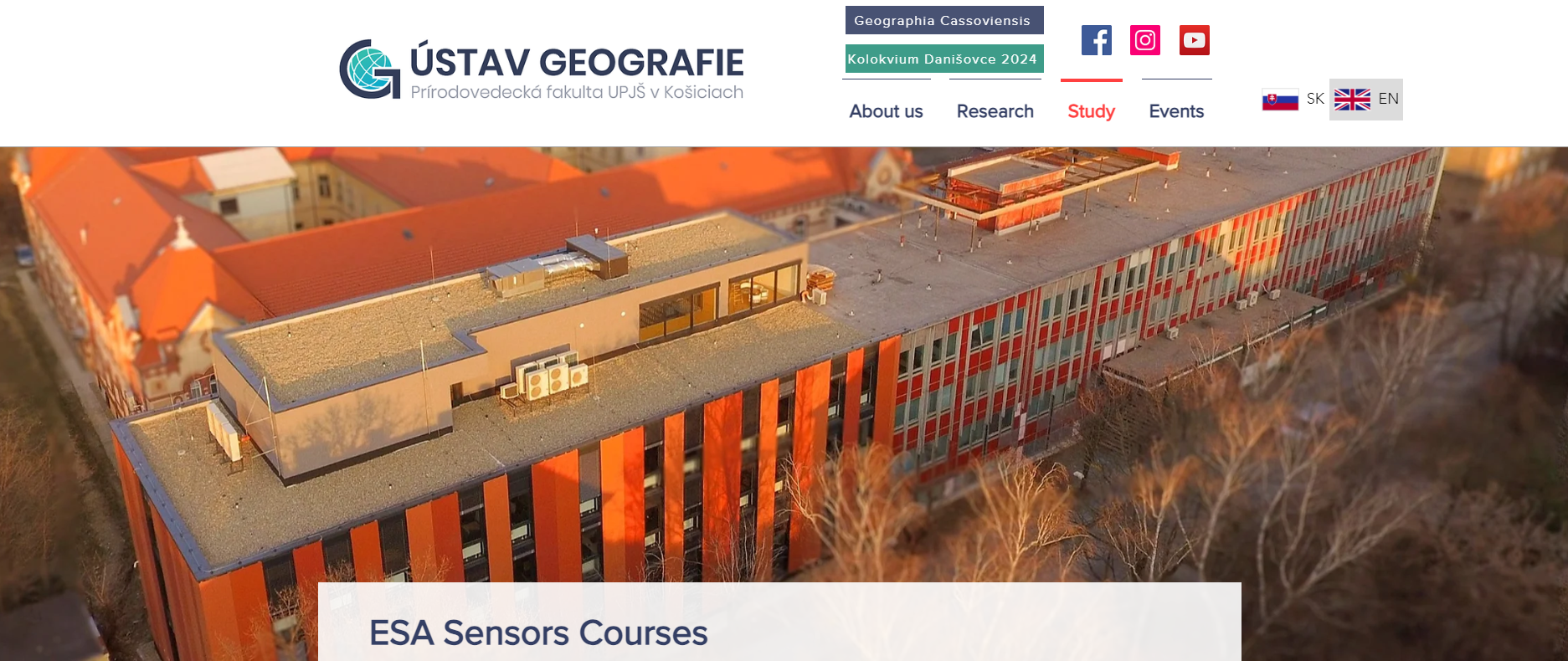 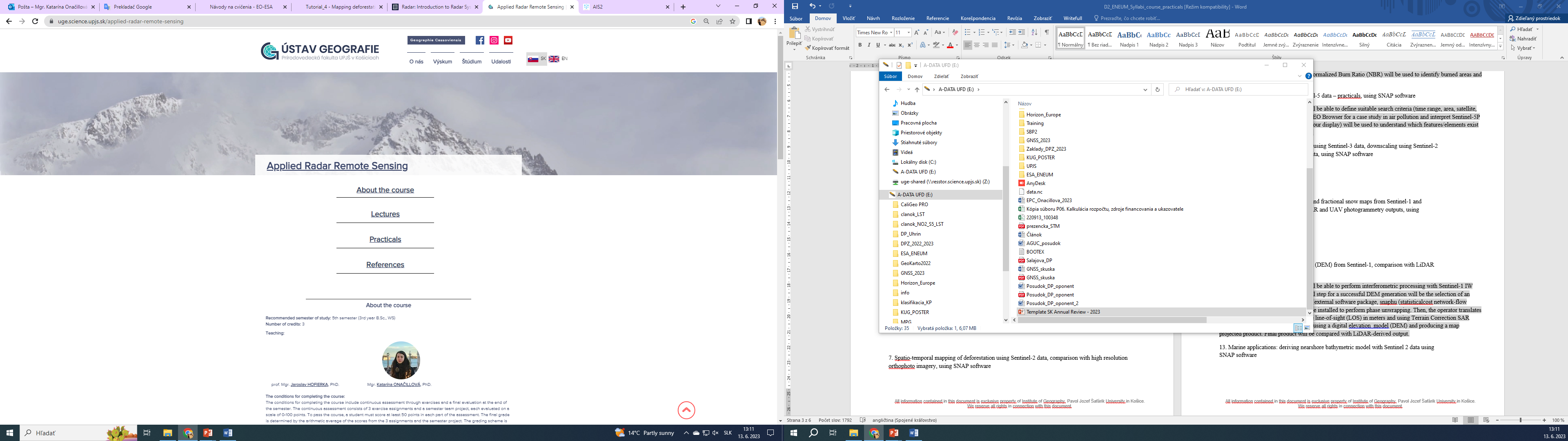 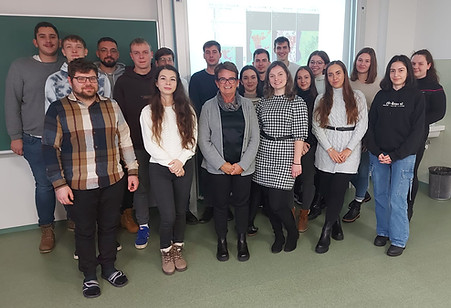 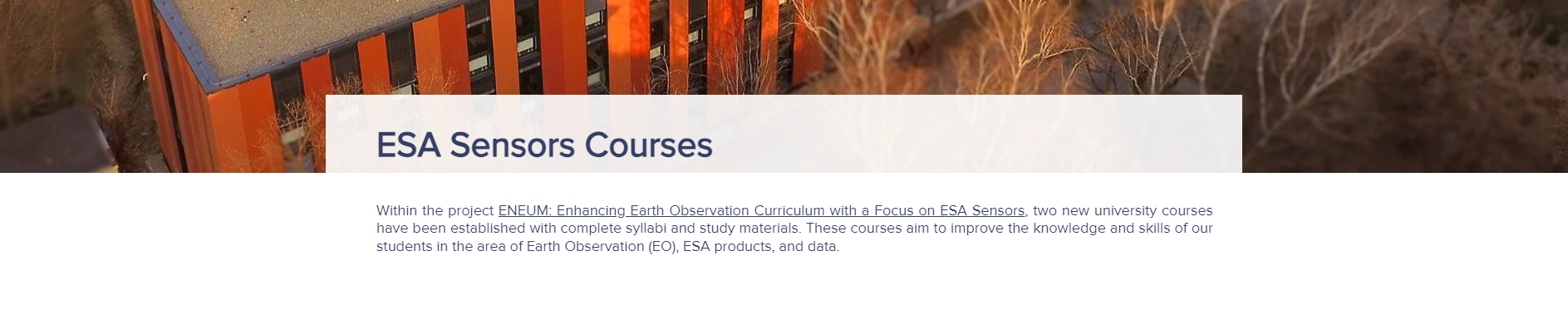 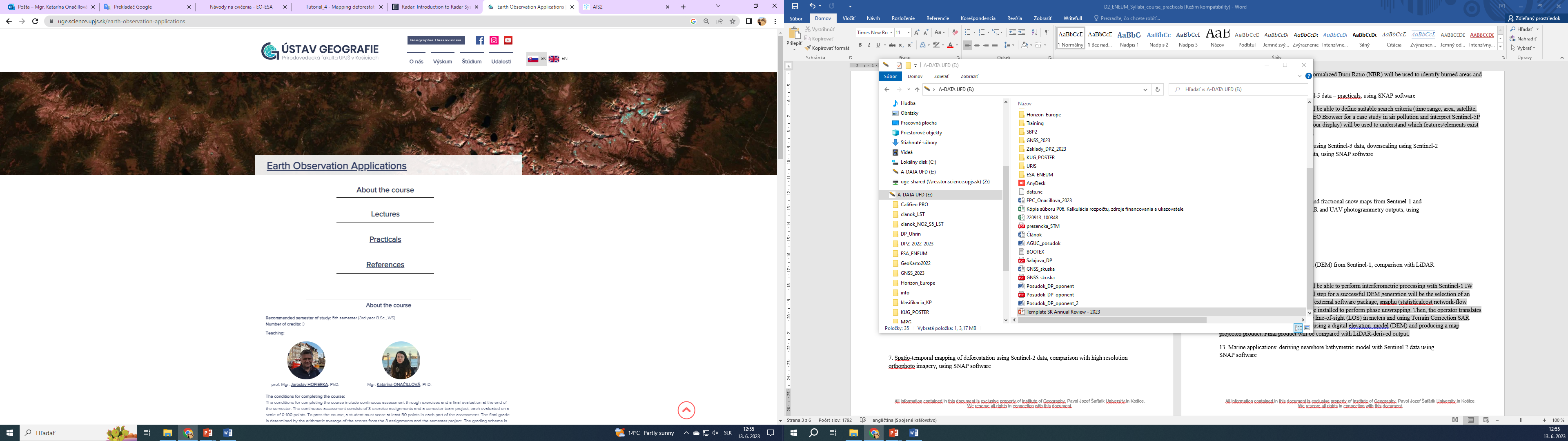 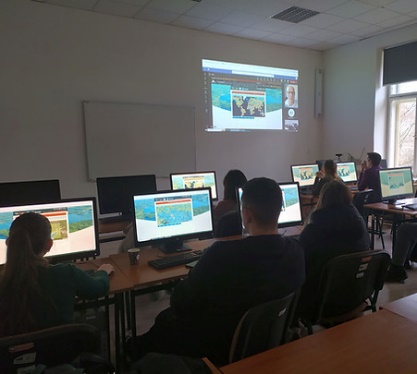 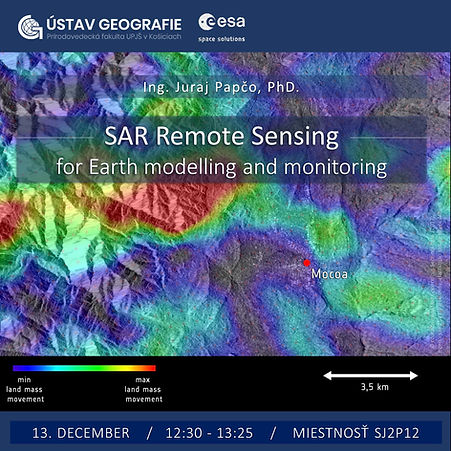 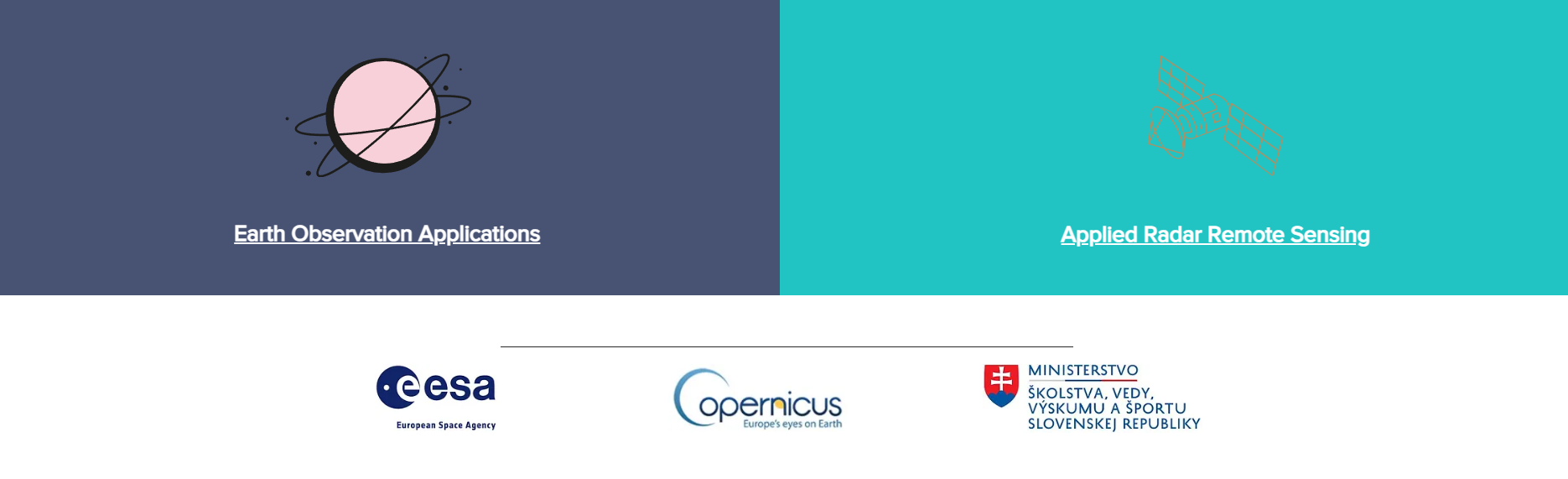 SURGE
Simulating the cooling effect of urban greenery based on solar radiation modelling and a new generation of ESA sensors
The first ESA PECS Call for Slovakia (06/2015).

The project aimed to assess the feasibility of using Sentinel 2 satellite imagery for monitoring urban greenery and its impact on the urban microclimate.

The objective was to determine how Sentinel imagery can be used to parameterize sunlight transmission of urban greenery for typical annual seasons.
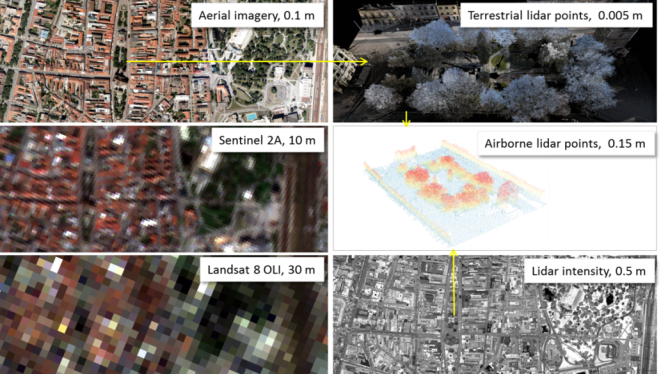 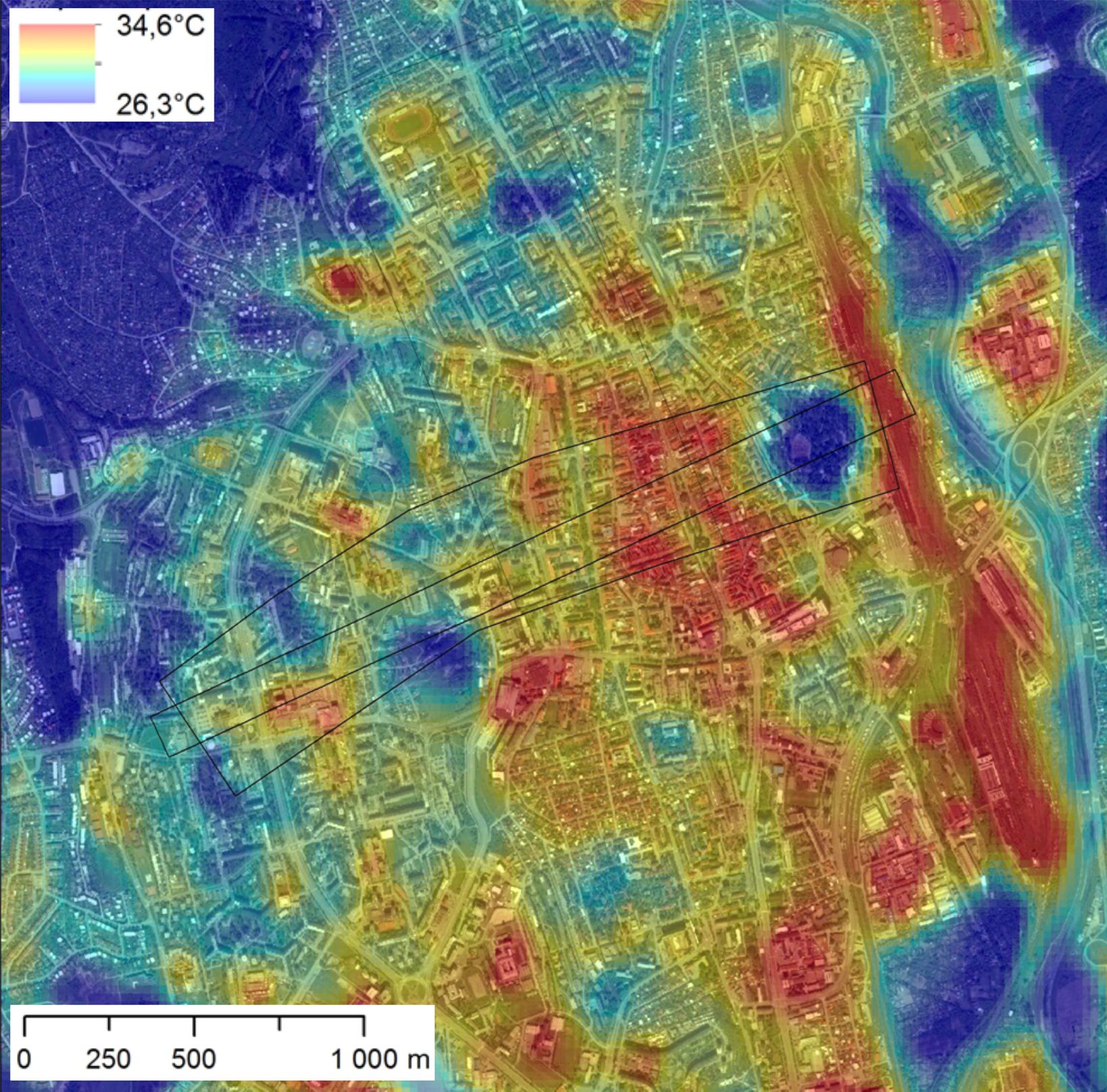 SURGE
Simulating the cooling effect of urban greenery based on solar radiation modelling and a new generation of ESA sensors
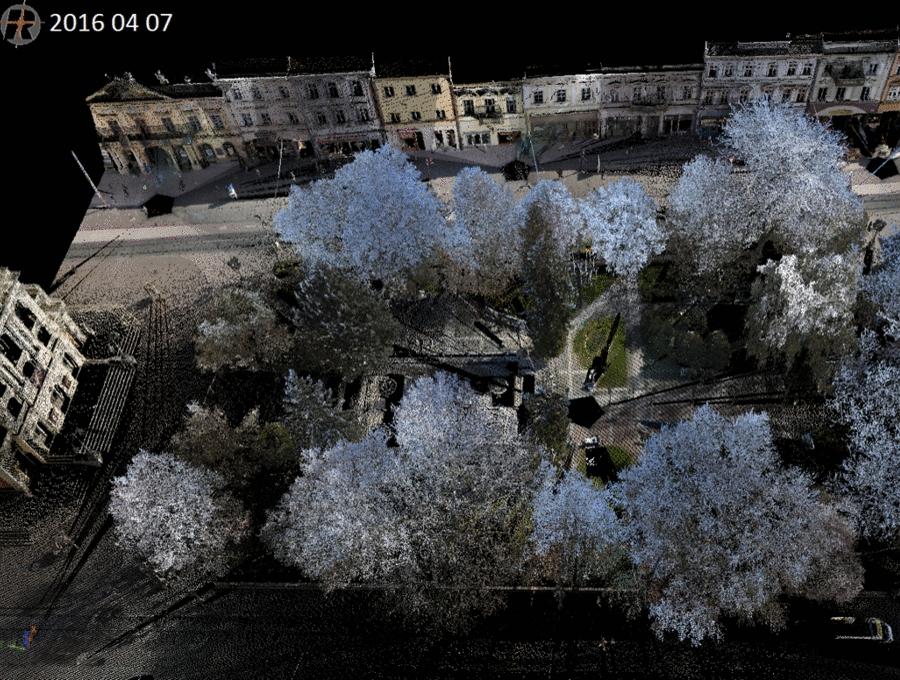 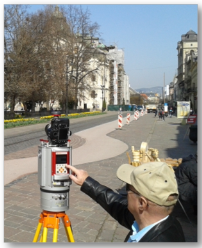 Virtual 3D city model of the study area
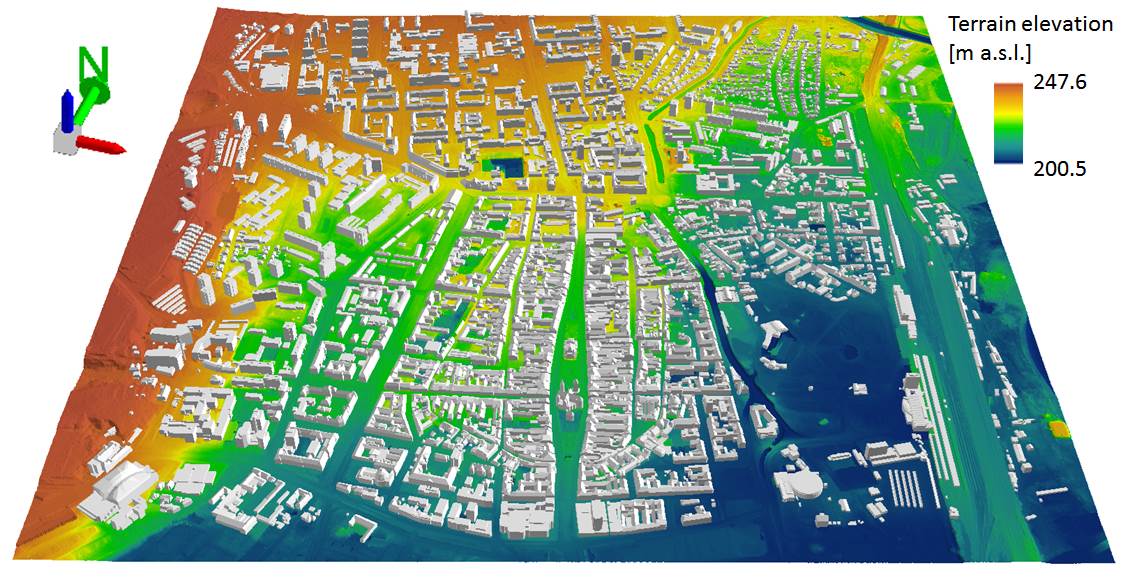 Terrestrial laser scanning of urban vegetation on four smaller sites within the study area in high resolution and high accuracy synchronised with Sentinel 2A
SURGE
Simulating the cooling effect of urban greenery based on solar radiation modelling and a new generation of ESA sensors
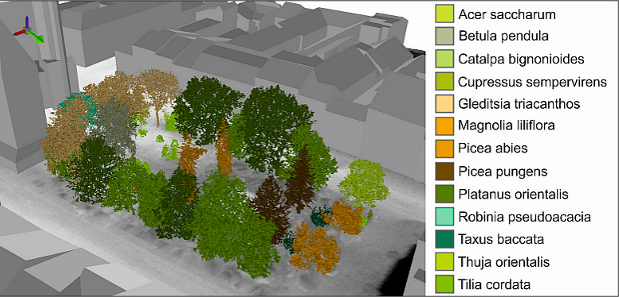 Simulation of shadowing effects by 3D tree models
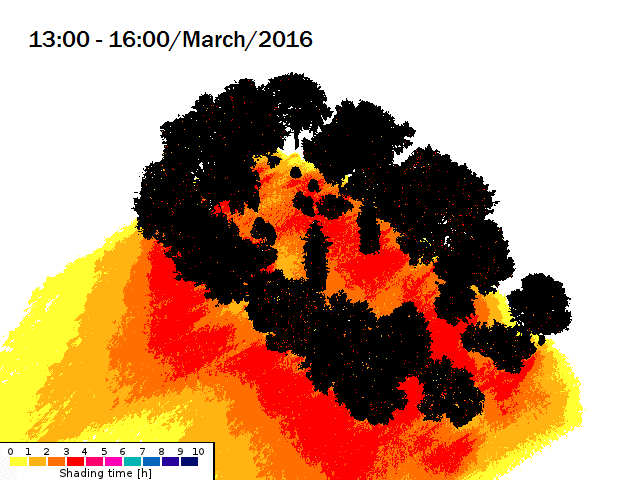 Hlavná ulica, Košice
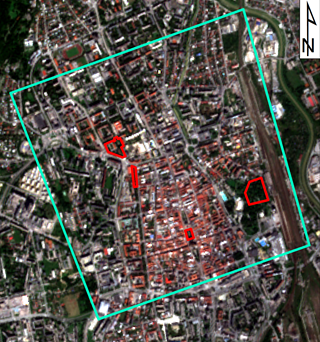 URBANA
A
Modelling heat stress on urban population in the cities Košice and Bratislava
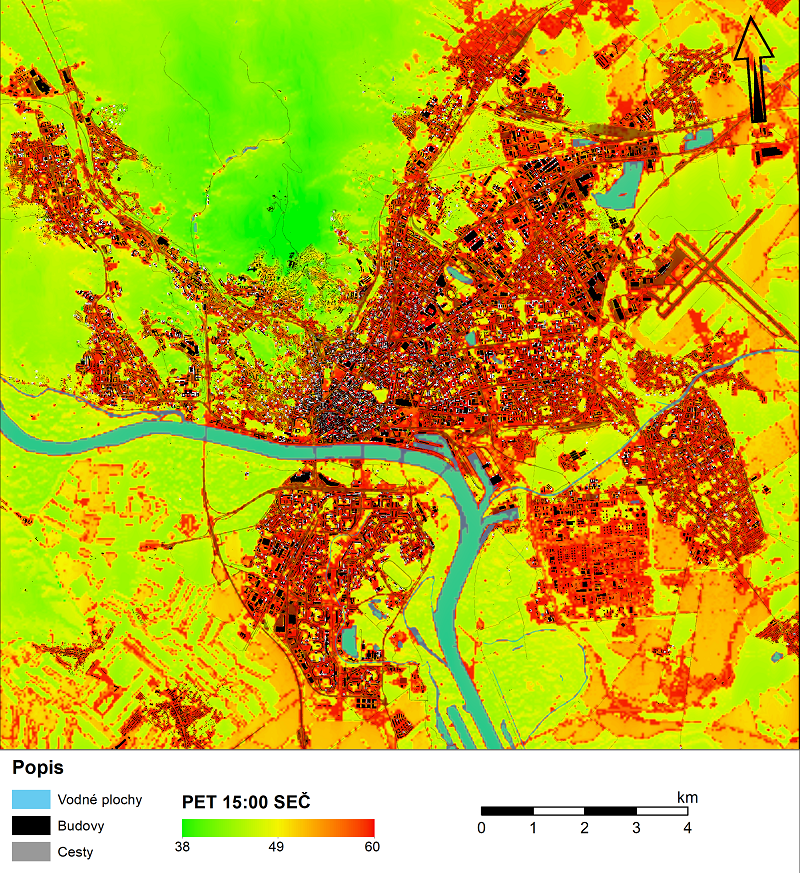 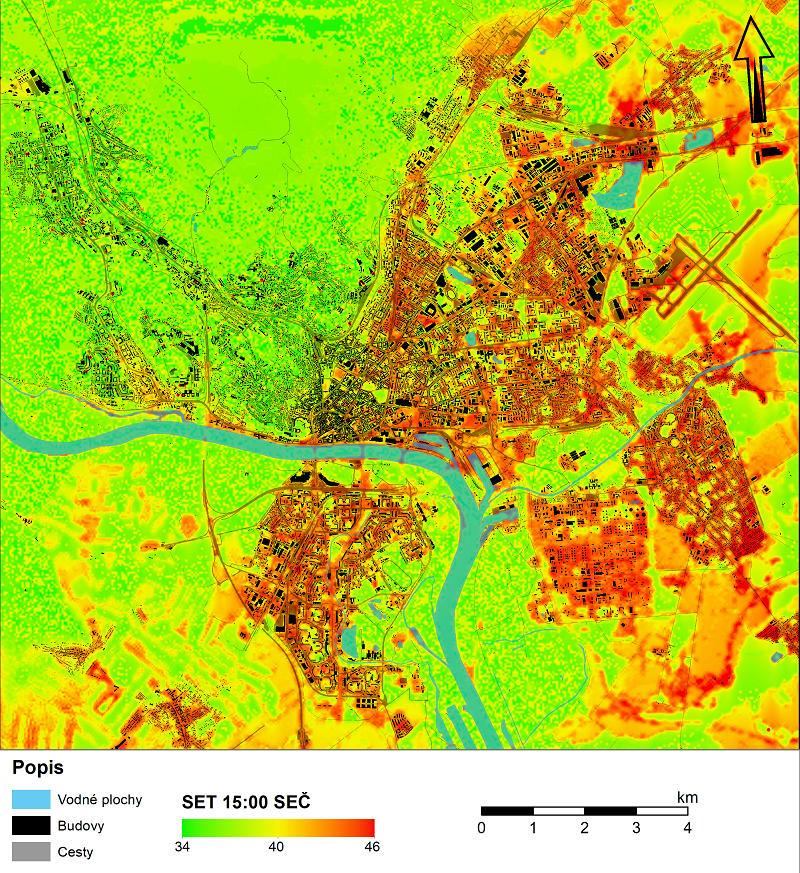 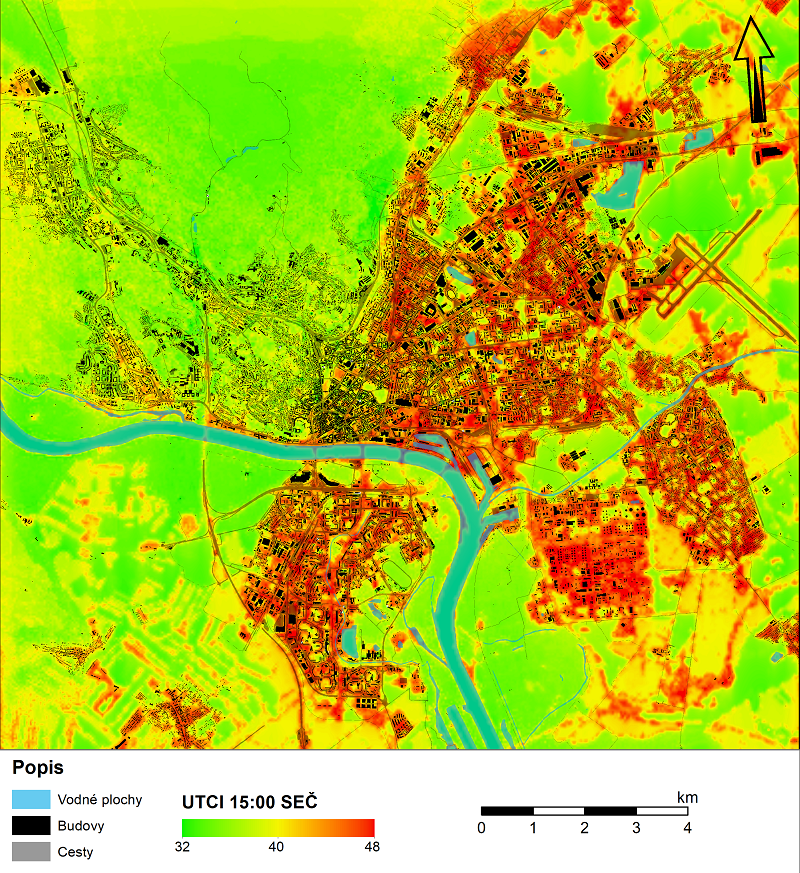 URBANA
A
Modelling heat stress on urban population in the cities Košice and Bratislava
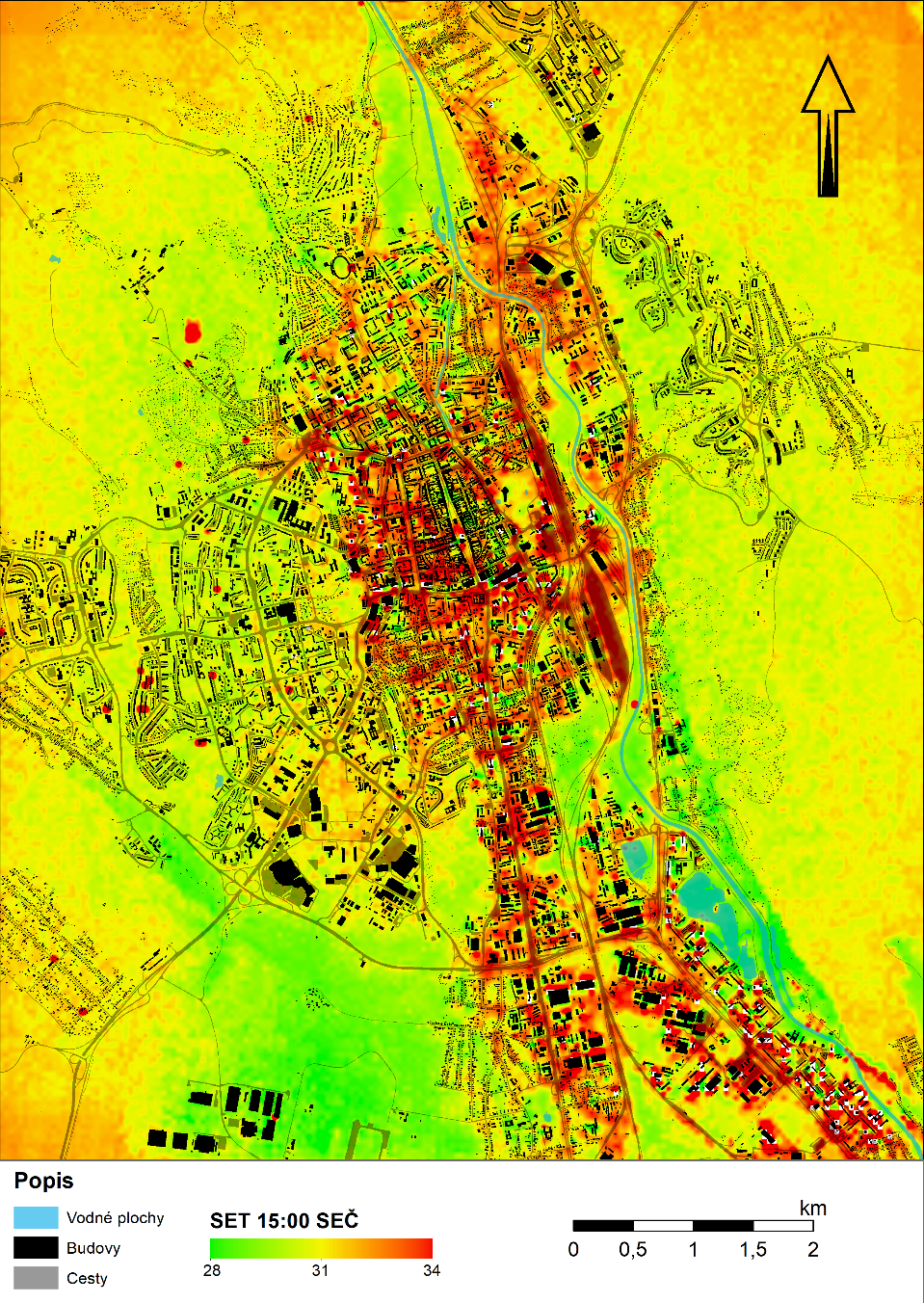 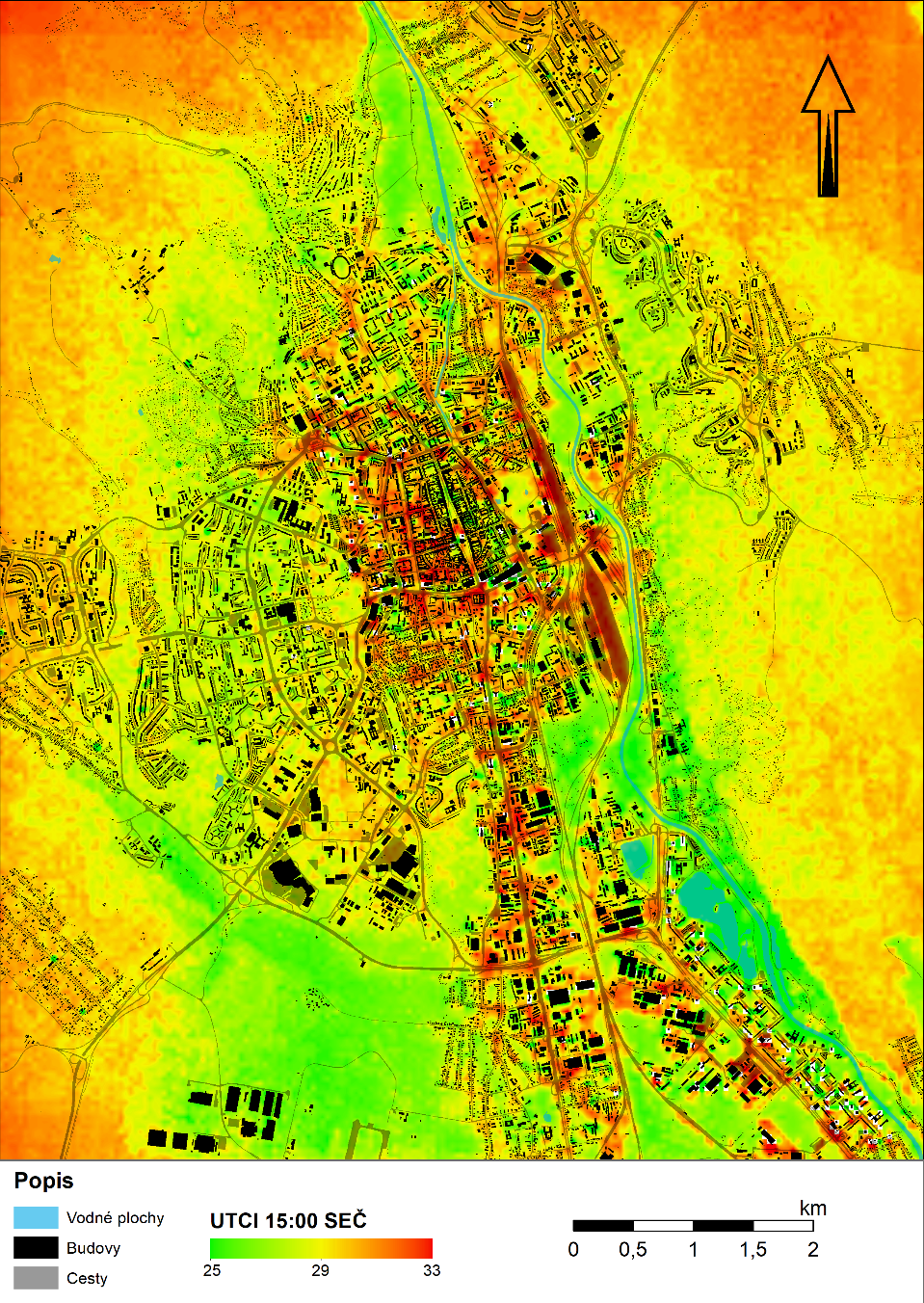 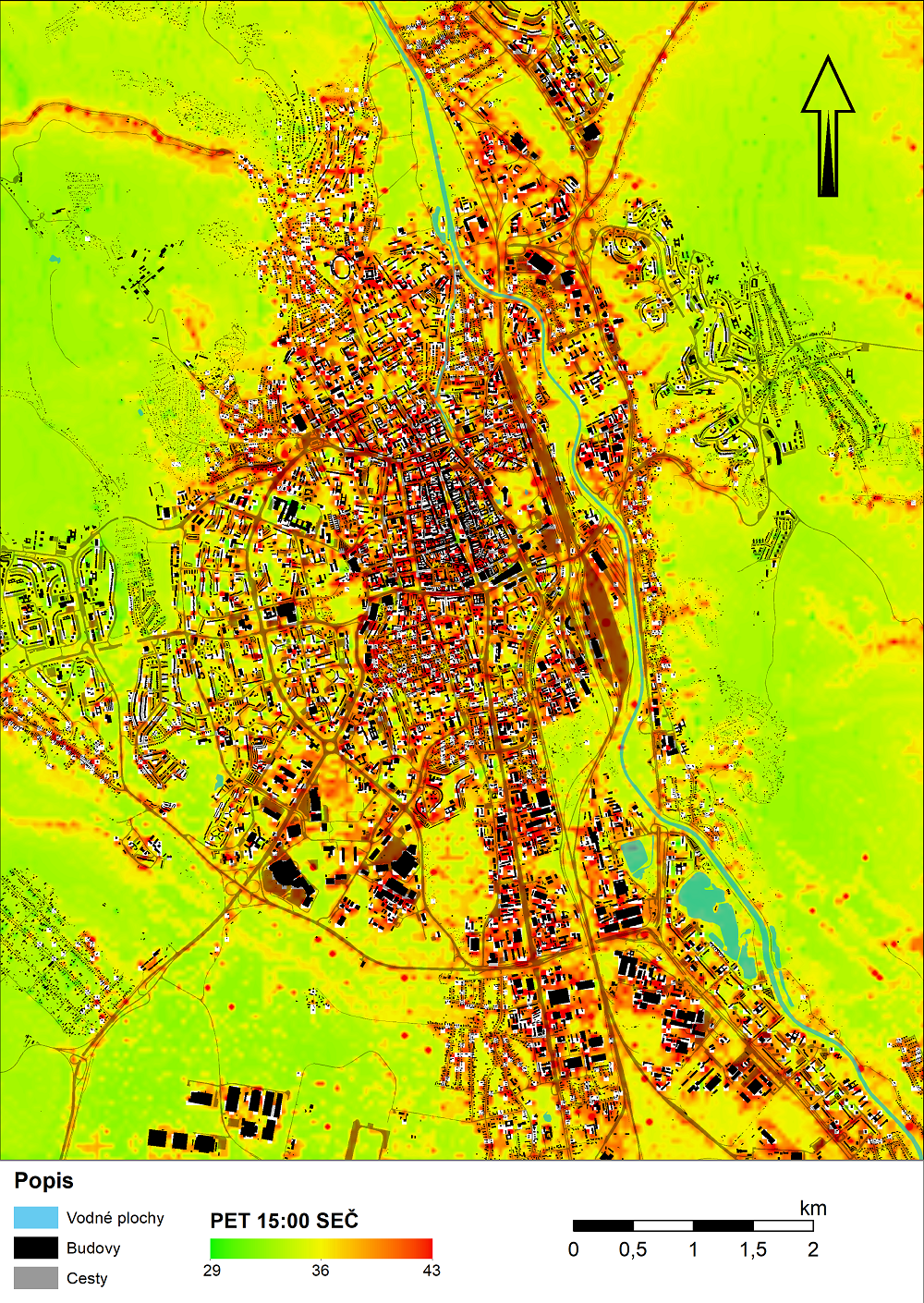 URBANA
A
Modelling heat stress on urban population in the cities Košice and Bratislava
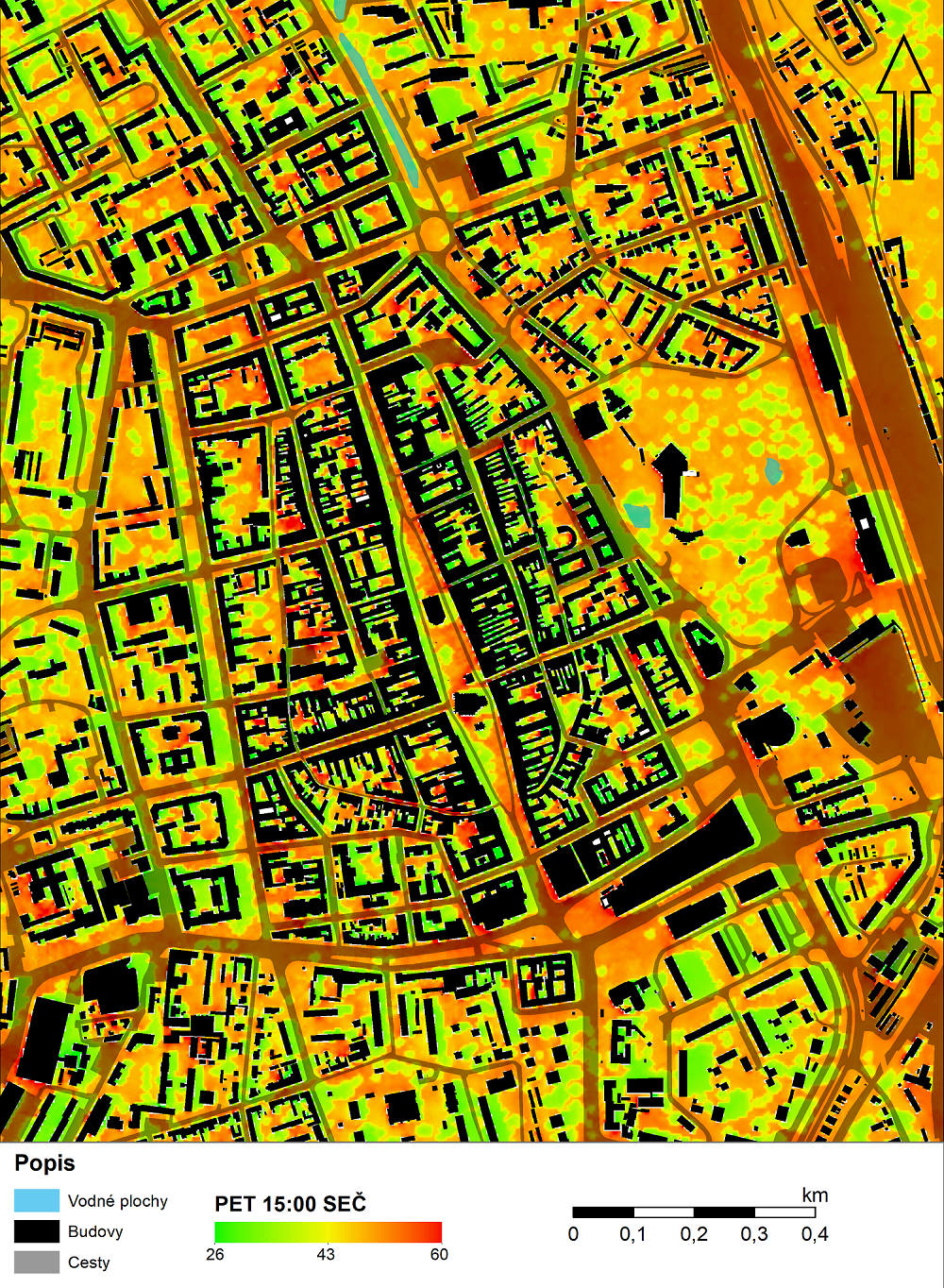 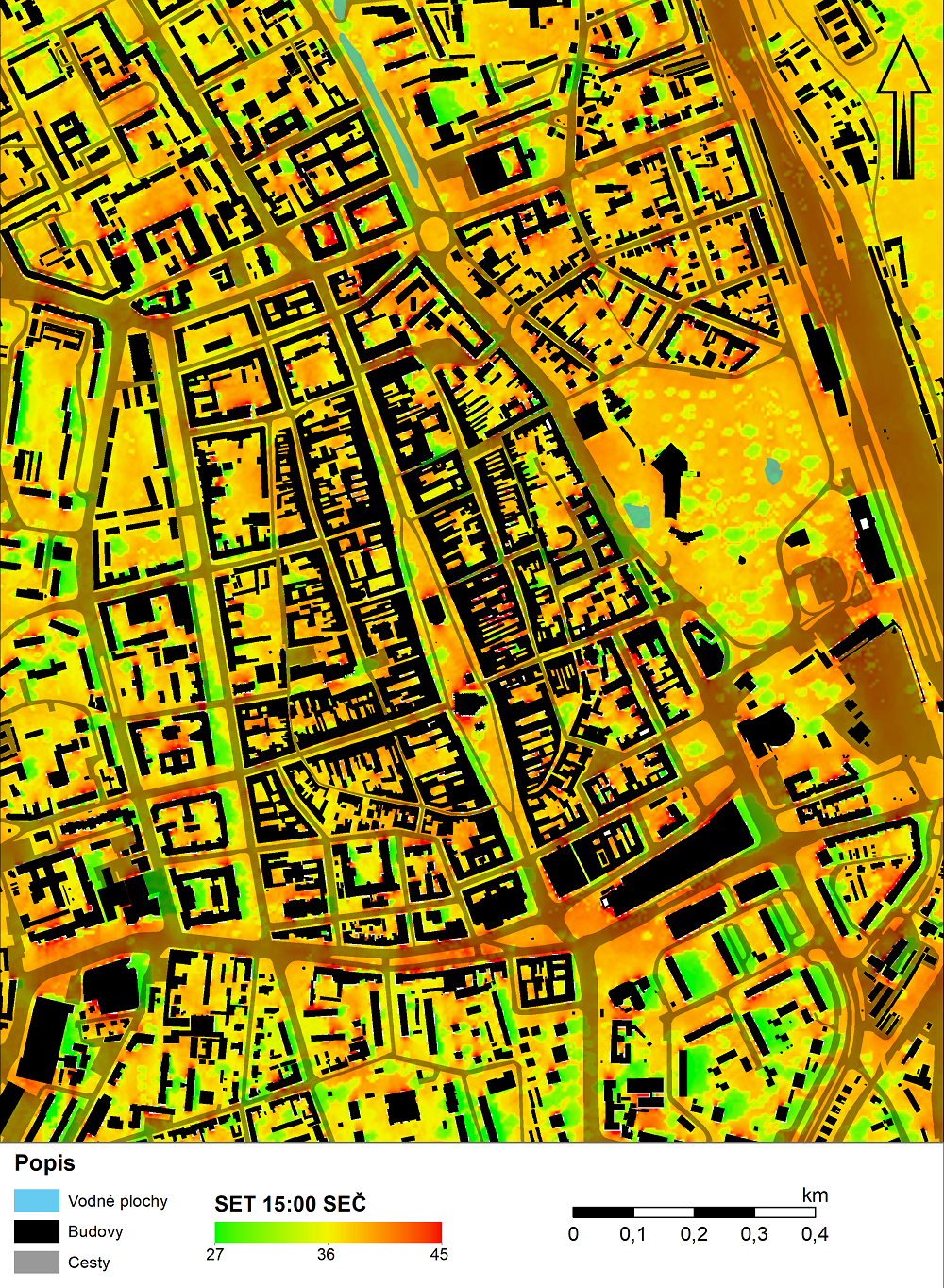 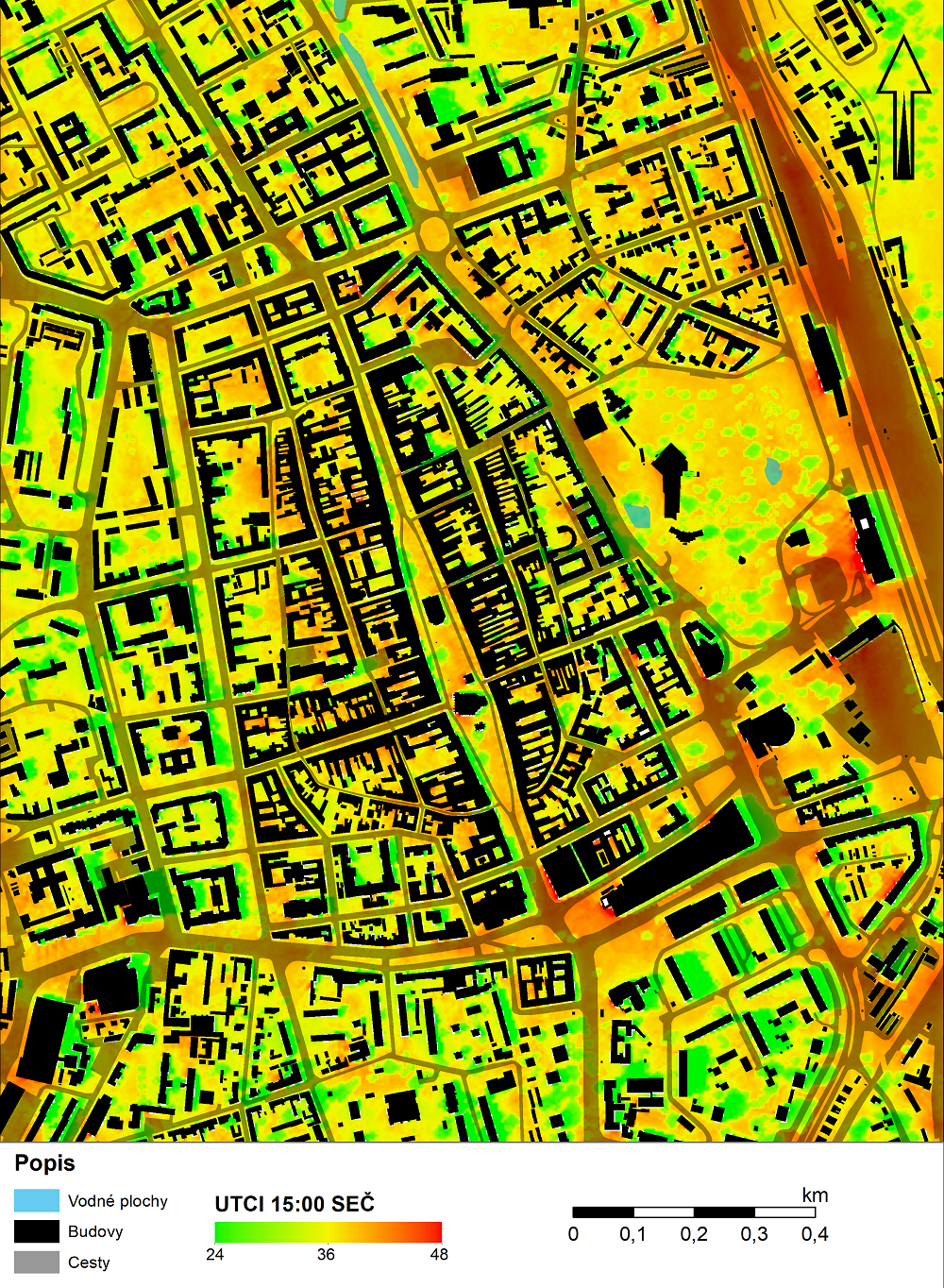 Study Programmes
Single degree study
BSc. Geography and Geoinformatics 
MSc. Geography and Geoinformatics 
PhD. Geoinformatics and Remote Sensing

   The first and only accredited PhD. study program of this specialization in Slovakia (to date)
Joint degree study
BSc., Geography with other Science (e.g. Mathematics, Computer Science, Physics, Biology, Chemistry, Slovak, German, English language, History)
Msc. Geography teaching
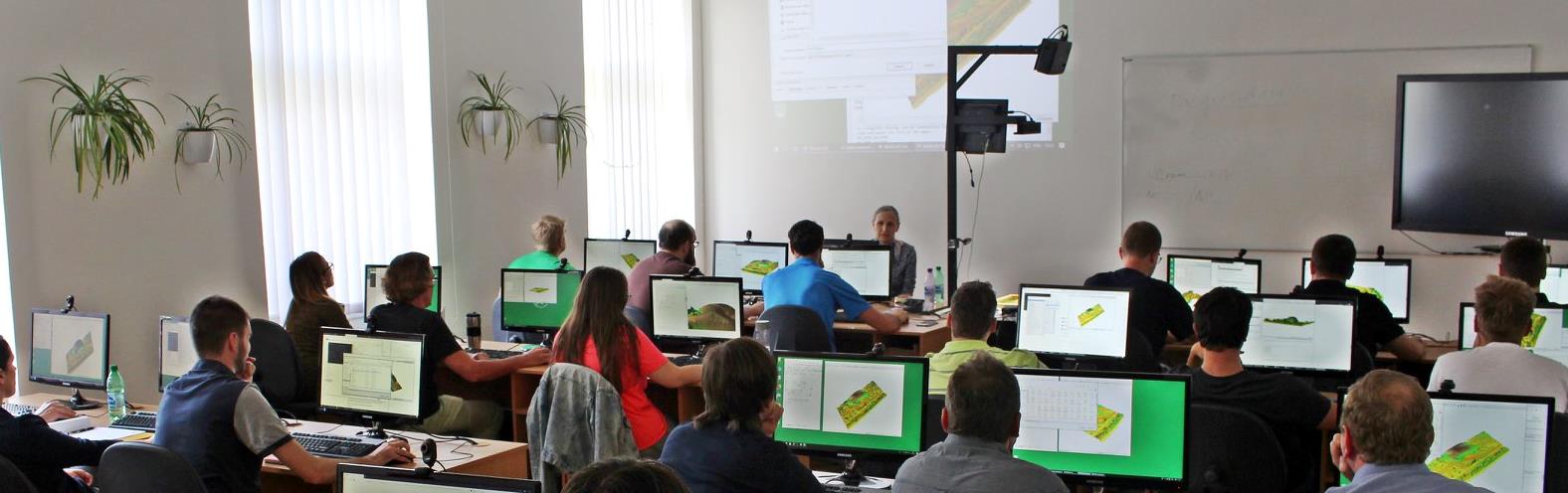 https://studijne-programy.upjs.sk/en/faculty/PF
PUBLIC OUTREACH
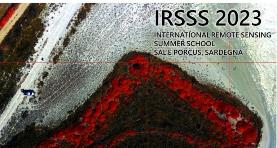 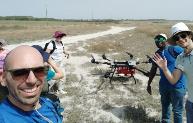 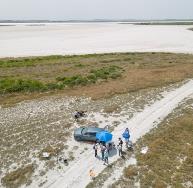 Summer schools
Int. Rem. Sens. Summer School, Univ. Cagliari (07/2023) 
Workshop on Lidar mapping/Sentinel 3 Odra river, Univ. Wroclaw (10/2023) 
Exploring the landscape with dynamic visualization, tangible interaction, and UAV-lidar (07/2019)
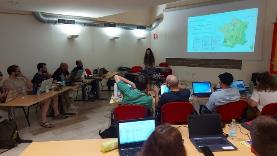 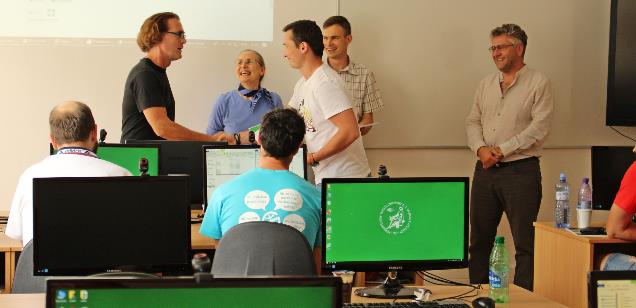 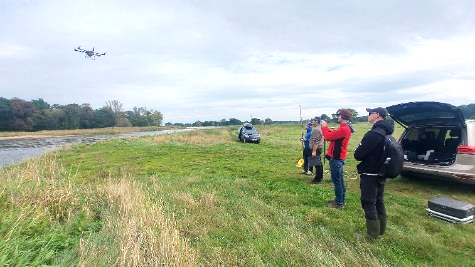